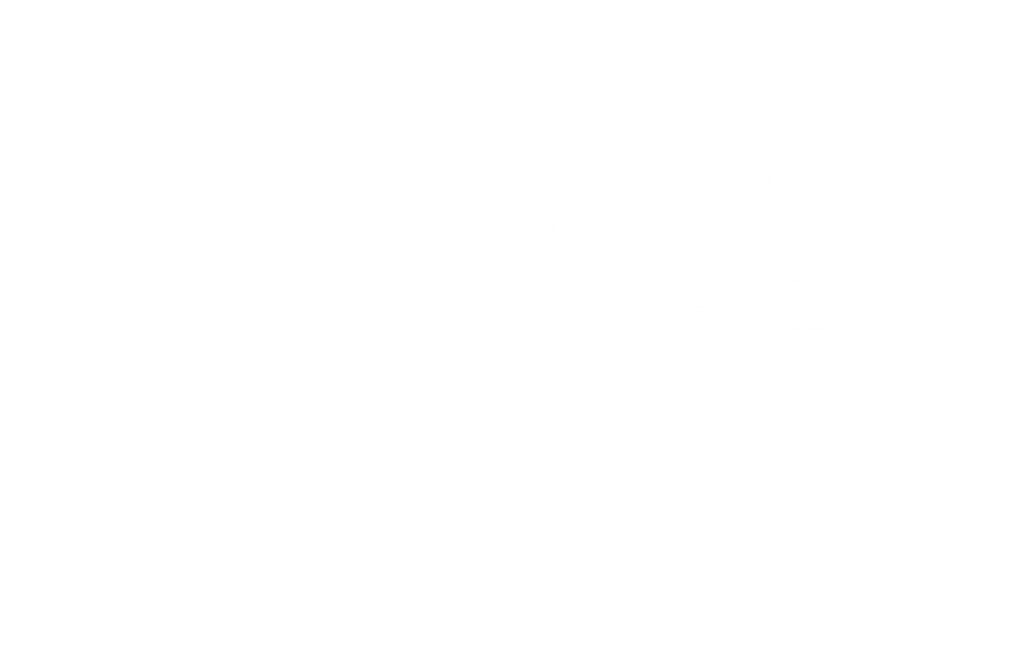 Soften Your Hearts
Do you remember? (Jeremiah 44.1-14)
Soften Your Hearts
2
Israel is far to forgetful. The loss of Jerusalem was  result of idolatry and they returned right back to the same evils.
God is clear in this passage: they are not punished because He is arbitrarily angry. They are punished because the rules have been made clear, they are the ones wearing His name, and they have chosen instead to do evil. 
God’s mercy is still shown to the rebellious: “For they shall not return, except some fugitives.” (vs. 14)
The Most Foolish Honesty(Jeremiah 44.15-19)
Soften Your Hearts
3
The response of Israel reveals their hard heartedness.
They are telling God, to His face, and they refuse to listen.
Their religion is so selfish and shallow. The reason they worship the “queen of heaven” is because they get something out of it, and this “god” works in their time and their way. A “god” we can control is not a “god” worth following.
The Result of a Hard-Heart (Jeremiah 44.20-30)
Soften Your Hearts
4
The justice of God reappears: the sins of rebellious remnant of Judah catch up to them.
They have been warned but they don’t value God’s words – they value everything else they’ve placed their hope in. This “solid ground” of Egypt is hopeless all together. 
If Israel’s hard-hearted trust in their idols and other nations lead to devastation, why would trust in similar things?
A Softened Heart and a Hard Heart (Luke 15.11-32)
Soften Your Hearts
5
The younger son begins with a hard-heart. He’s self-obsessed and money hungry. But eventually he understands his failure and goes to the only place where mercy can be found.
The older brother decides, in his self-righteousness, that he deserves all the good, while his brother deserves no mercy at all. 
Do we look down on others seeking mercy insisting on our own goodness?
Application
6
Make sure you are taking something from your reading or teaching and apply it and learn from it. Write it down, commit it to memory, put it in to practice.

If there is reading or teaching that you don’t understand or have questions about, ask them! 

All goals of our scripture reading and coming together to study is supposed to be conforming us to the image of Christ!